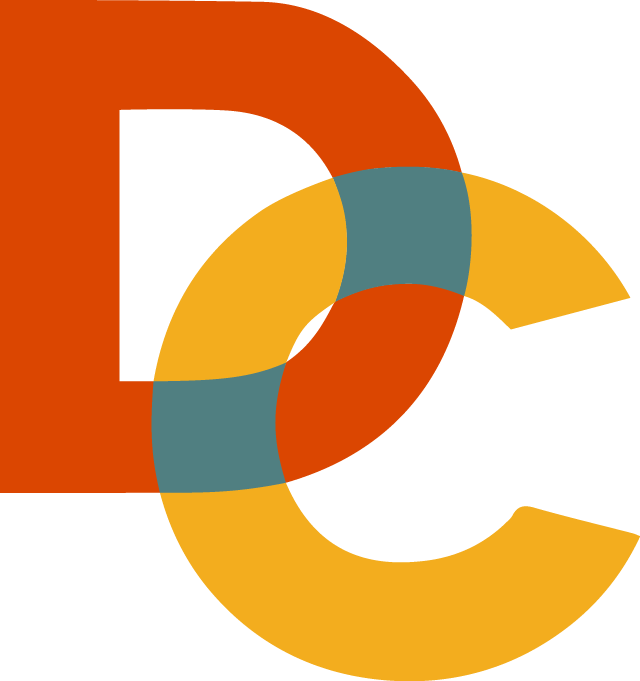 DocuCluster
Shale Gas Innovation Contest
May 15, 2014
Who Are We
DocuCluster is a collaboration between an executive software architect and an oil and gas attorney.

Our flagship product, DORA, draws on our experiences and provides a platform for solutions.

We have envisioned DORA’s role in an organization to be transformative, not iterative.
Our Vision
When you want to make a data-driven decision, currently you cast a net in the ocean of information and use what you pull back.  We help you target that net grabbing what you need and throwing back what you don’t.  Our applications add order to the ocean of information.
Our initial foray into the Oil and Gas Market, DORA is positioned as an aid to land and title departments, decreasing the time cost of handling information for internal and external (courthouse) records.
What Our Technology Does
The DORA platform acts as an information clearinghouse.  Through the use of various “apps” it ingests, processes and outputs information.

For example, a customer may wish to have all of the records from Allegheny County:
Ingested;
Indexed;
Transformed into searchable text;
Matched against assessment records.
Then have the whole stack output to ArcGIS so that the mapping department can check the vesting deed against the county map file.
Our Platform
Proven & Scaled Technology
Mapping Engine Used by Flickr, Craigslist, Data.gov, Wikipedia, Foursquare & More
Search Engine Used by Amazon
The Same Databases and Application Server used by Facebook
A Real-World Use Case
Mapping creates a proposed drilling unit using spreadsheet data from Land Department, map is sent out in PDF.

Abstractors perform title search on outdated, slow software with bad indexing, Abstractors create print files or PDFs of all the documents, and run sheets in Excel.

Unit is revised by Mapping, Title Opinions by Legal, Land generates appendixes updating entries from each search by hand.
Solving the Problem With DORA
Mapping Department generates proposed drilling unit using a project the Land Department creates in DORA;

The DORA Platform:
generates a list of all parcels in the unit
pulls all related inter-company records
sorts each into a subproject by parcel
pulls assessment information, vesting deed, and any prior chains of title
generates a list of missing documents, and dates for courthouse work
when Courthouse records are returned DORA handles scanning and OCR
integrates into indexes for future use
creates chain of title to be used directly in title opinion for legal

DORA generates exhibit, record updates are performed on a real time basis to search for overrides and assignments.
Our Current Feature Roadmap
Use Cell Phones or Google Glass to Take Pictures in Courthouses of Deed Books and Plat Maps
Create Records in the Cloud
Imported into Larger Database
Private Servers on Customer Premises
Plugs into DORA Database & Internal Databases
Integration with ArcGIS Mapping Software
Unit Ingestion via Scanned Documents
Matrix Mapping & OCR for maps, permits, etc.
Hand placement of map overlays on well data
Financial Roadmap
Short-term growth:
Buy data sets to help potential customers envision uses
Short-term strategy:
Help users save time by streamlining processes and providing clean data

Long-term growth:
Add staff to support high-level applications, seismic modeling, reservoir analysis, pipeline load
Long-term strategy:
Move into the center of our partner organizations providing the architectural framework for all data
Conclusion
We are looking for an advisory partner to give us guidance on applications potential customers would want to see.



Thank you for consideration of DORA for the 2014 Shale Gas Innovation Contest.